г. ЮРГА
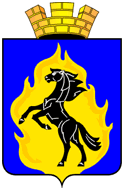 «ГОРОД НАД ТОМЬЮ. Экскурсия по городу»
Научный сотрудник Заворина Наталья Николаевна
8 (384-51) 61626
yumdii@mail.ru
Д/К «Победа»
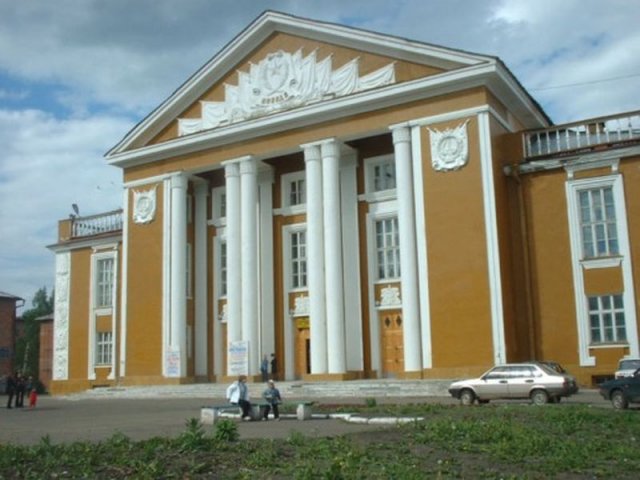 Ул. Ленинградская
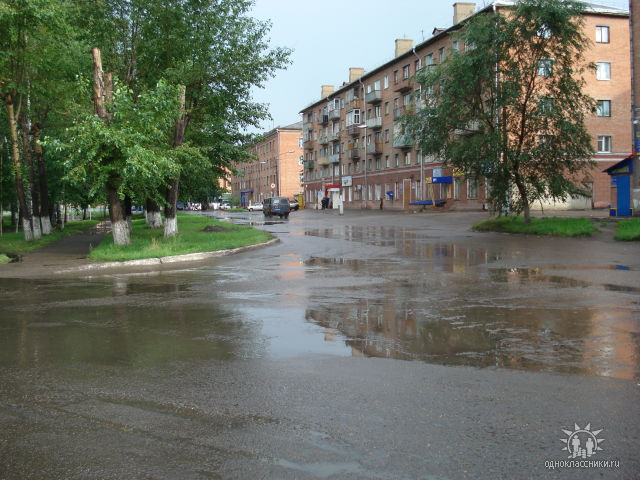 Улица имени Сергея Мироновича Кирова, парк Студенческий
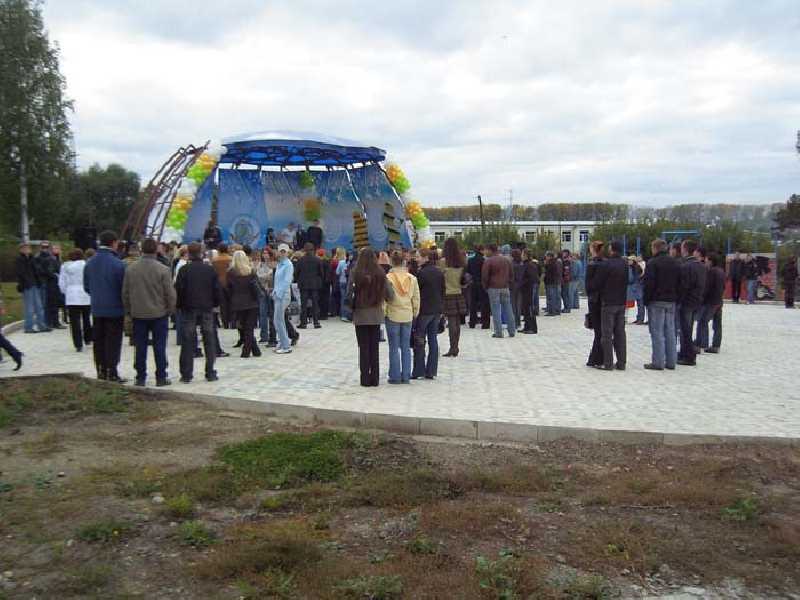 Юрмаш
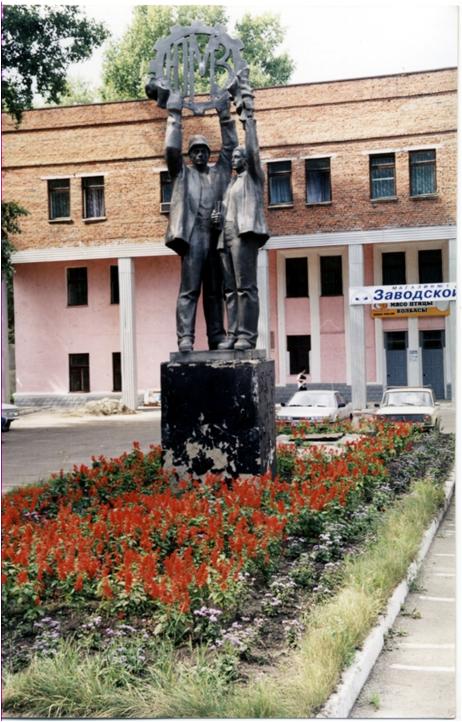 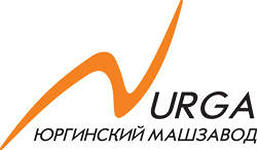 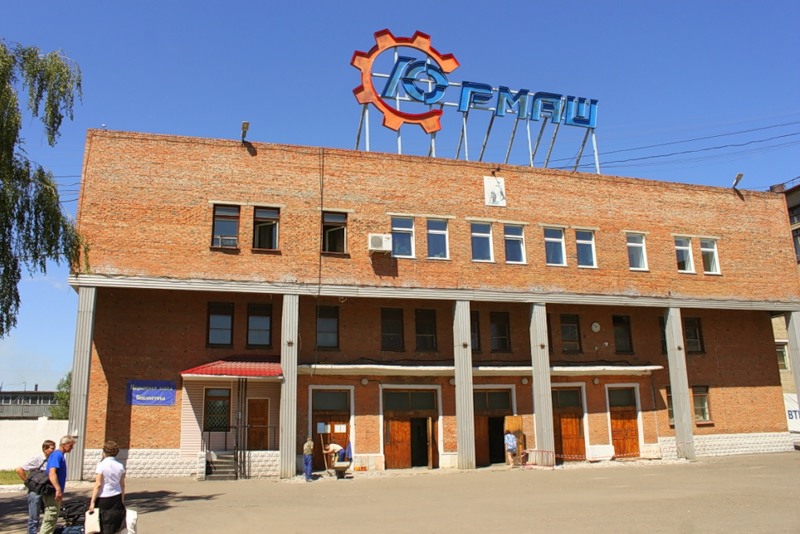 Храм Сретенья Господня
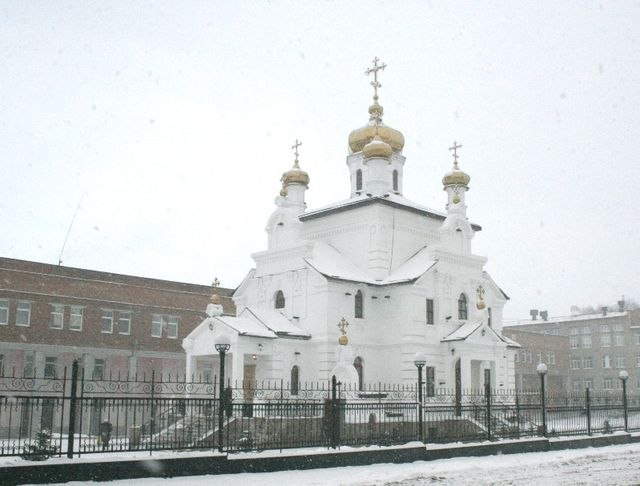 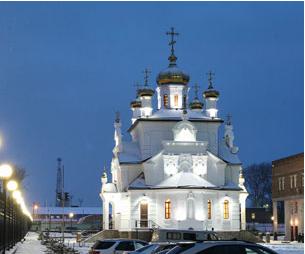 «ТехноНиколь-Сибирь»
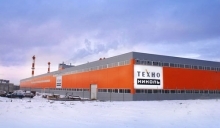 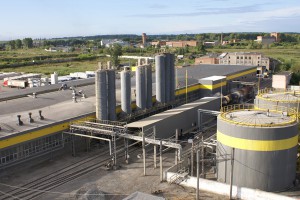 Улица Машиностроителей Мемориальный комплекс «Жертвам Войны»
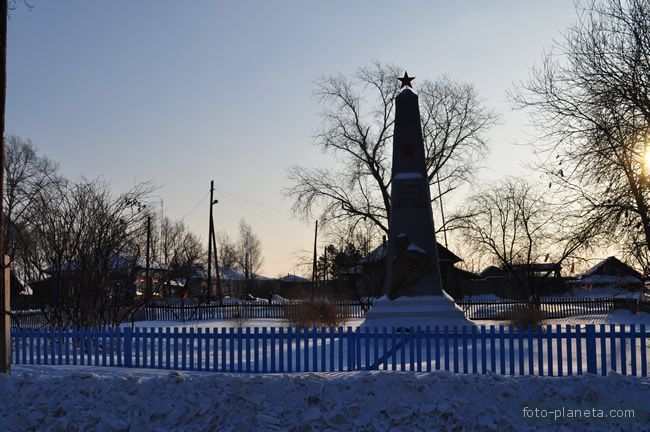 Дворец бракосочетаний ЗАГС
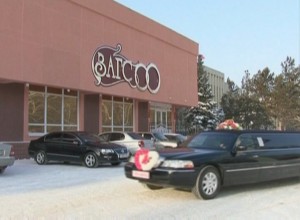 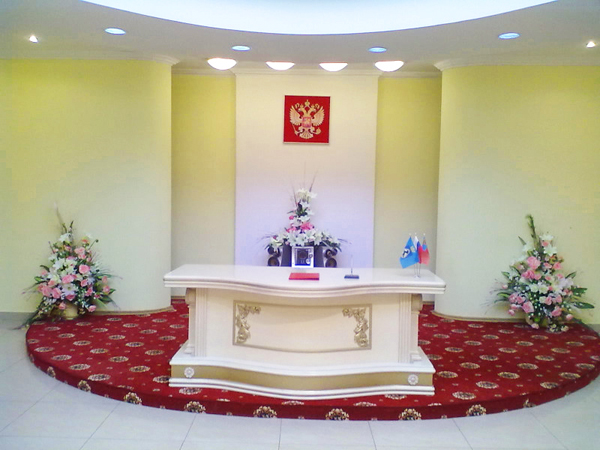 Библиотека имени поэта Тамары Рубцовой
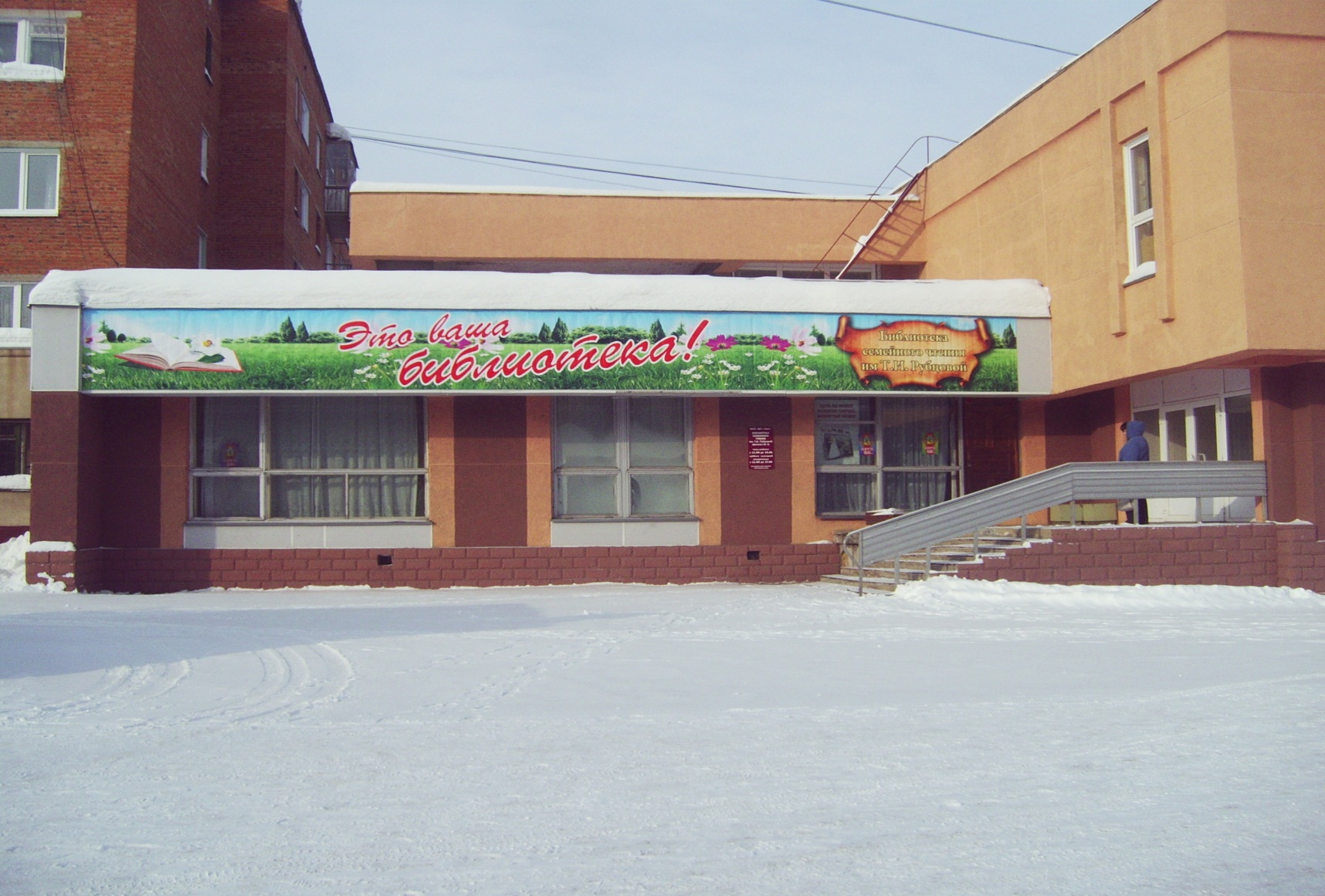 Улица Волгоградская
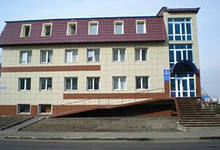 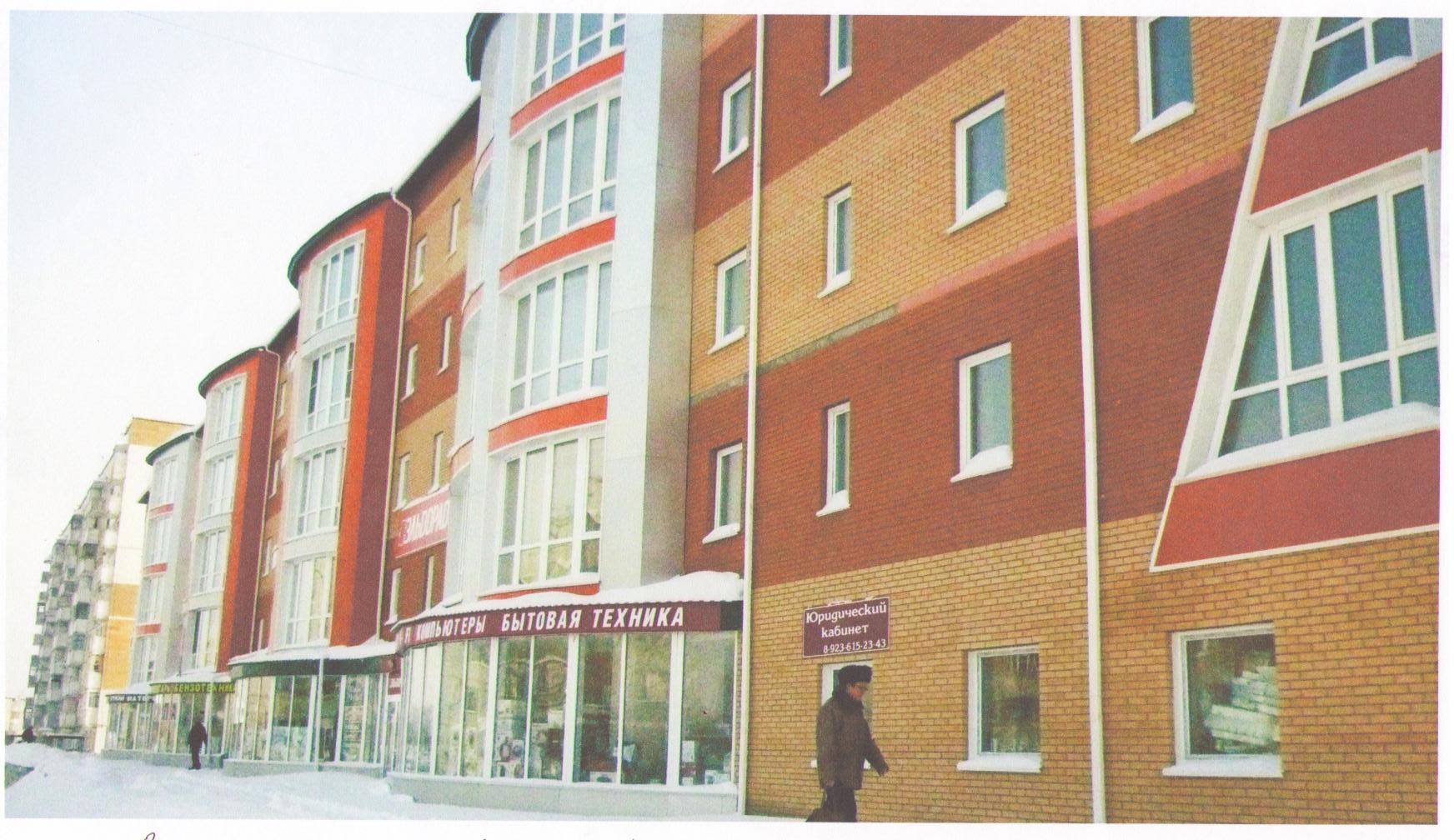 Проспект Кузбасский
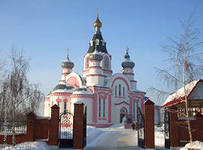 Храм Рождества Иоанна предтечи
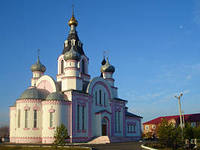 Проспект Победы Монумент героям гражданской войны
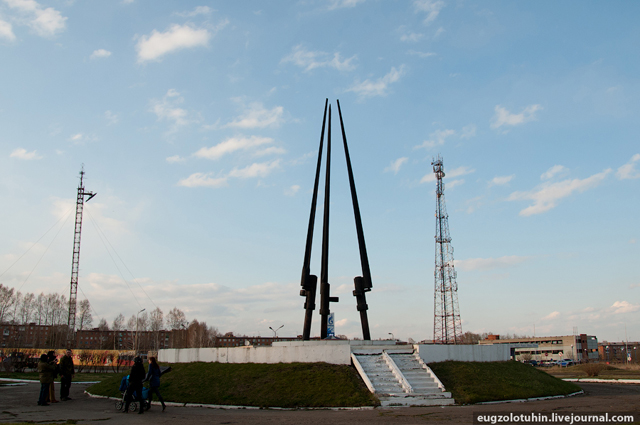 Улица Волгоградская
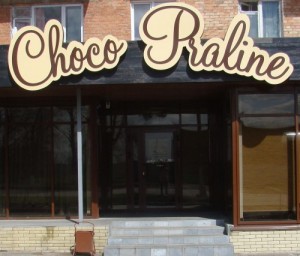 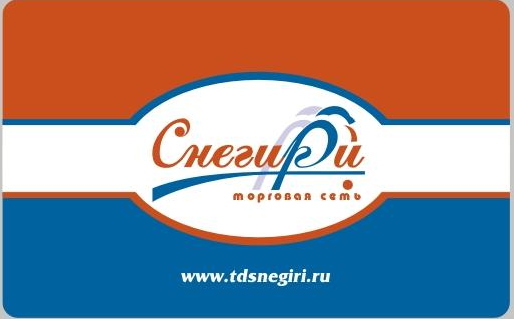 Улица Максименко, кинотеатр «Эра»
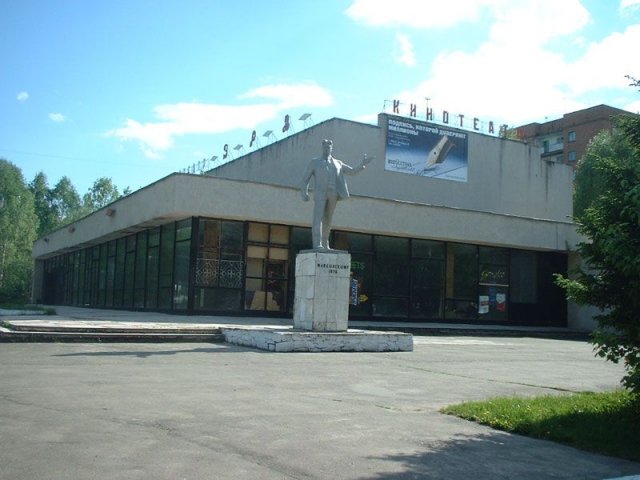 Улица Московская
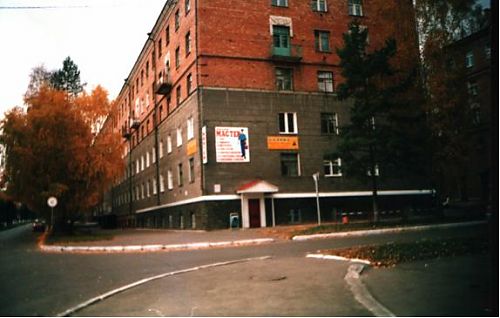 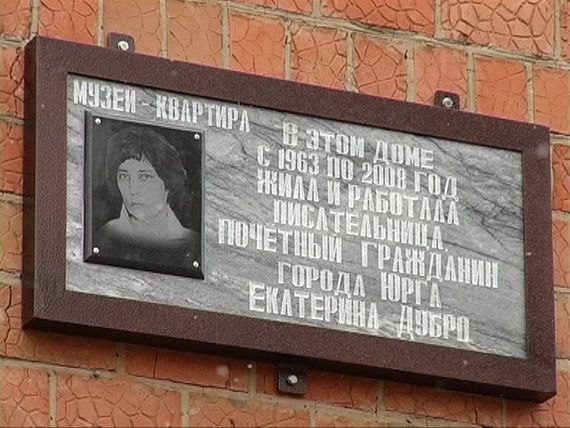 Улица имени С.М. Кирова
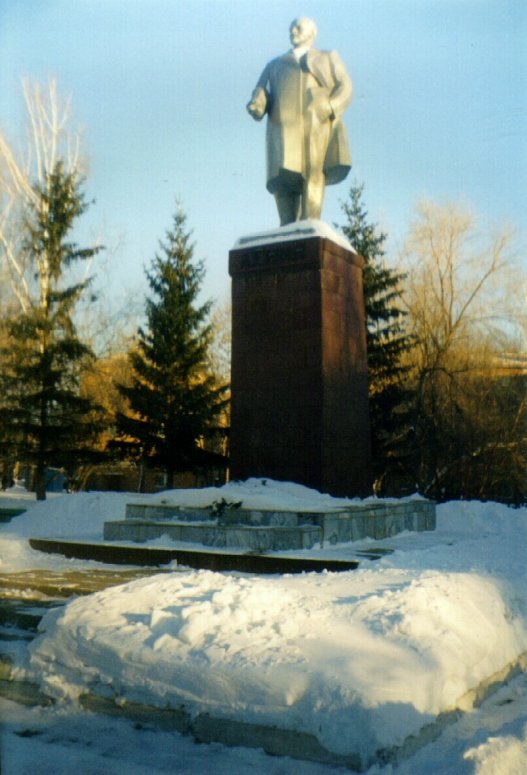 Памятник В.И. Ленину
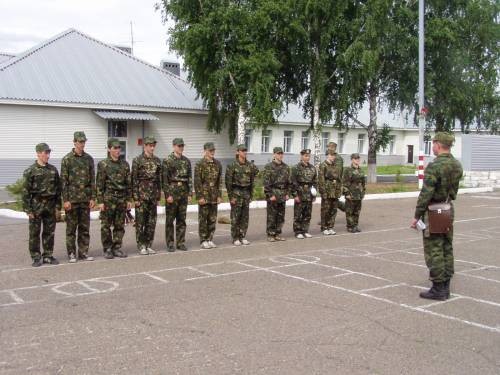 Военный городок
Мемориальный комплекс
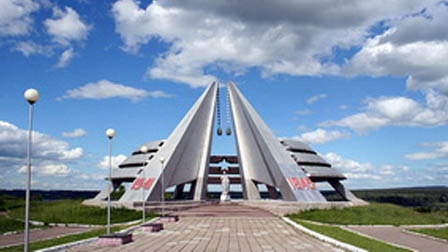 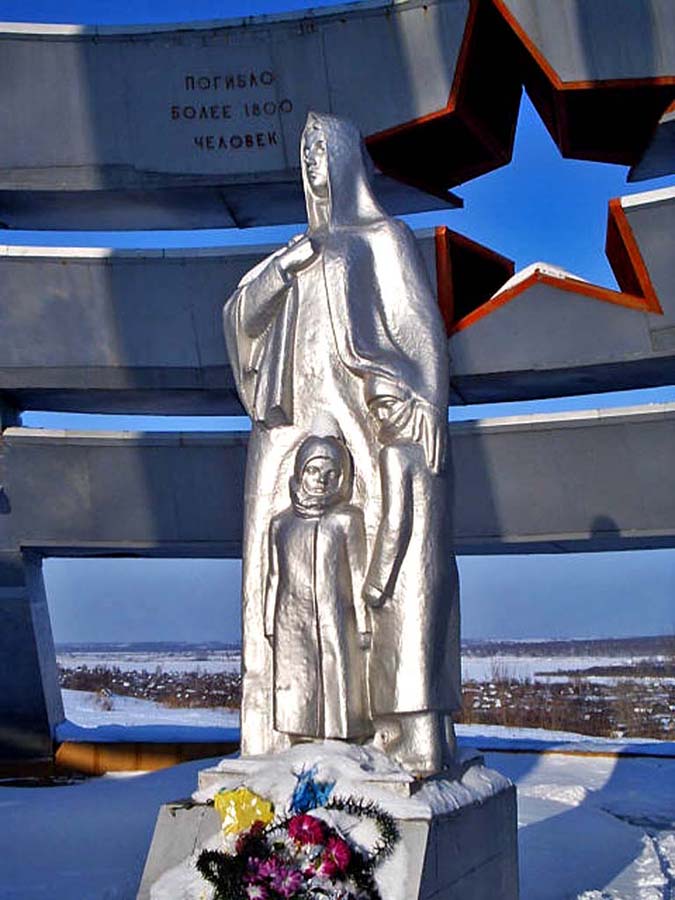 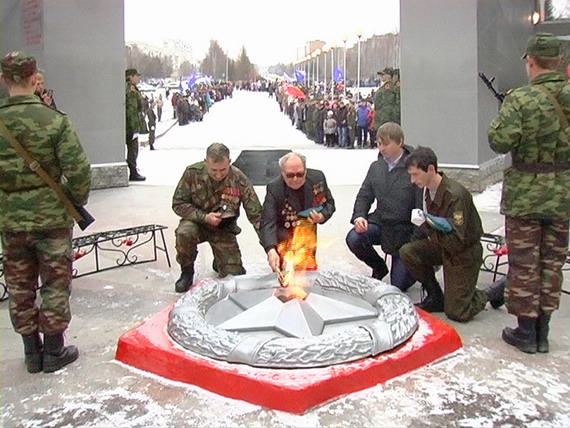 «Чёрный тюльпан»
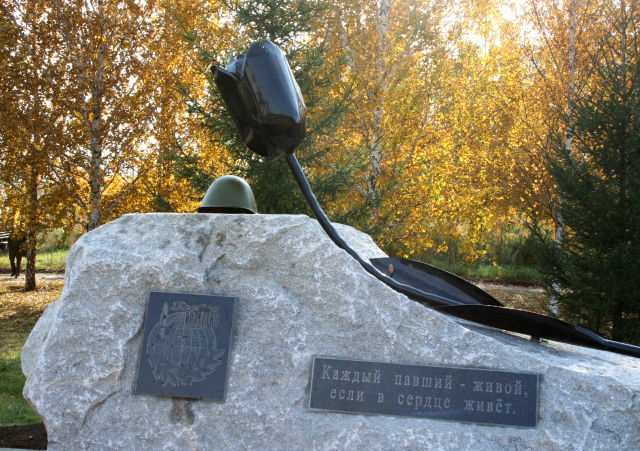 Проспект ПобедыГородской краеведческий музей
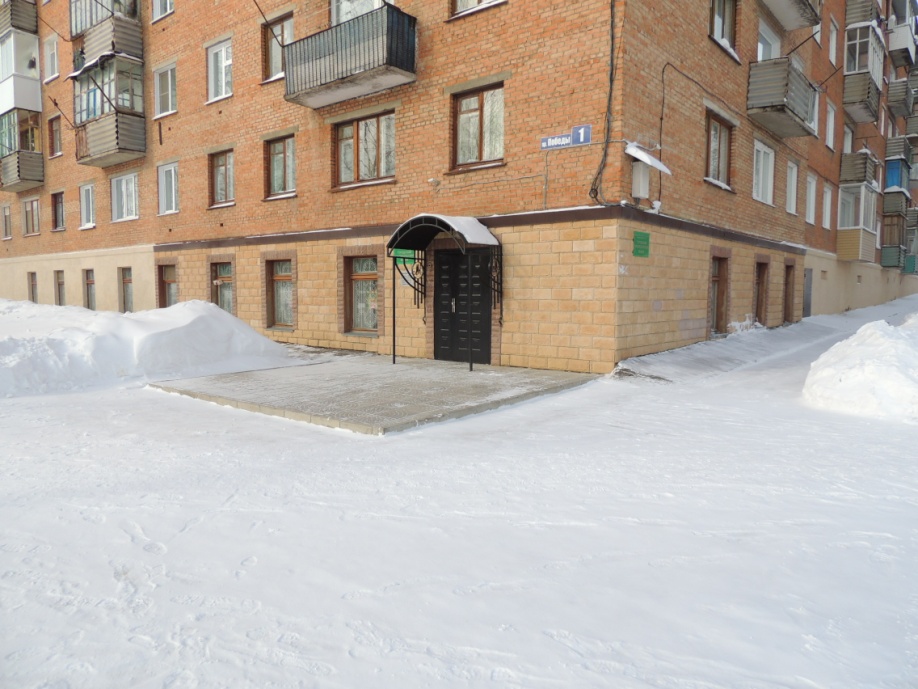 Городская Администрация
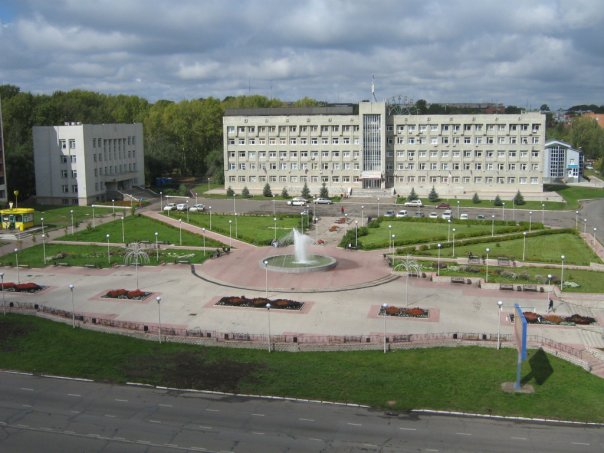 Детская музыкальная школа
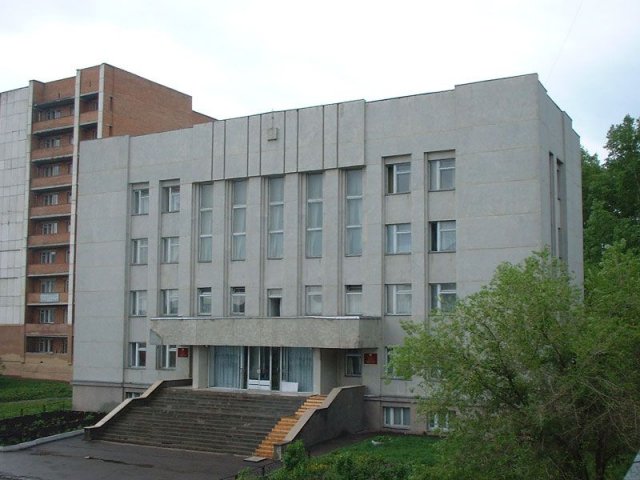 Гостиница «Сибирь»
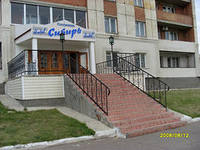 Музей Детского изобразительного искусства
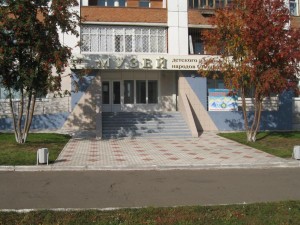 Центральная городская библиотека
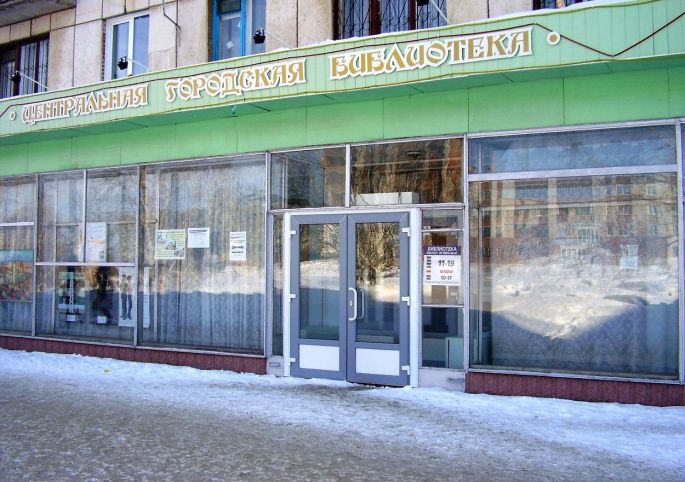 Центральная площадь
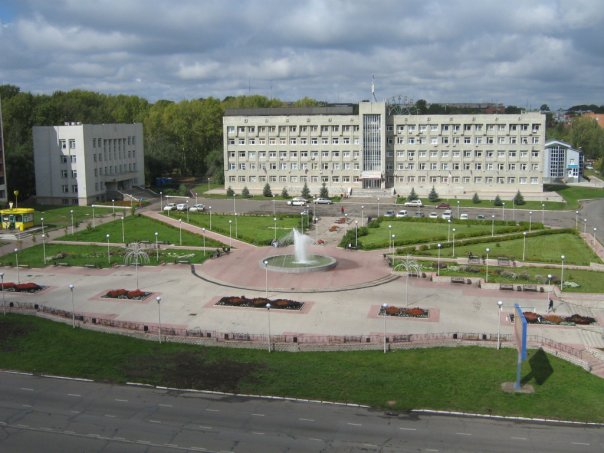 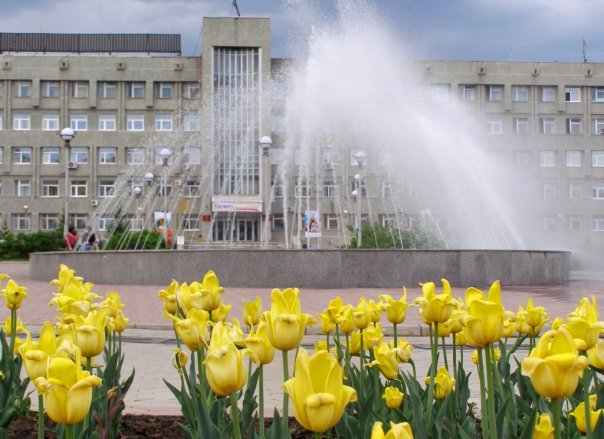 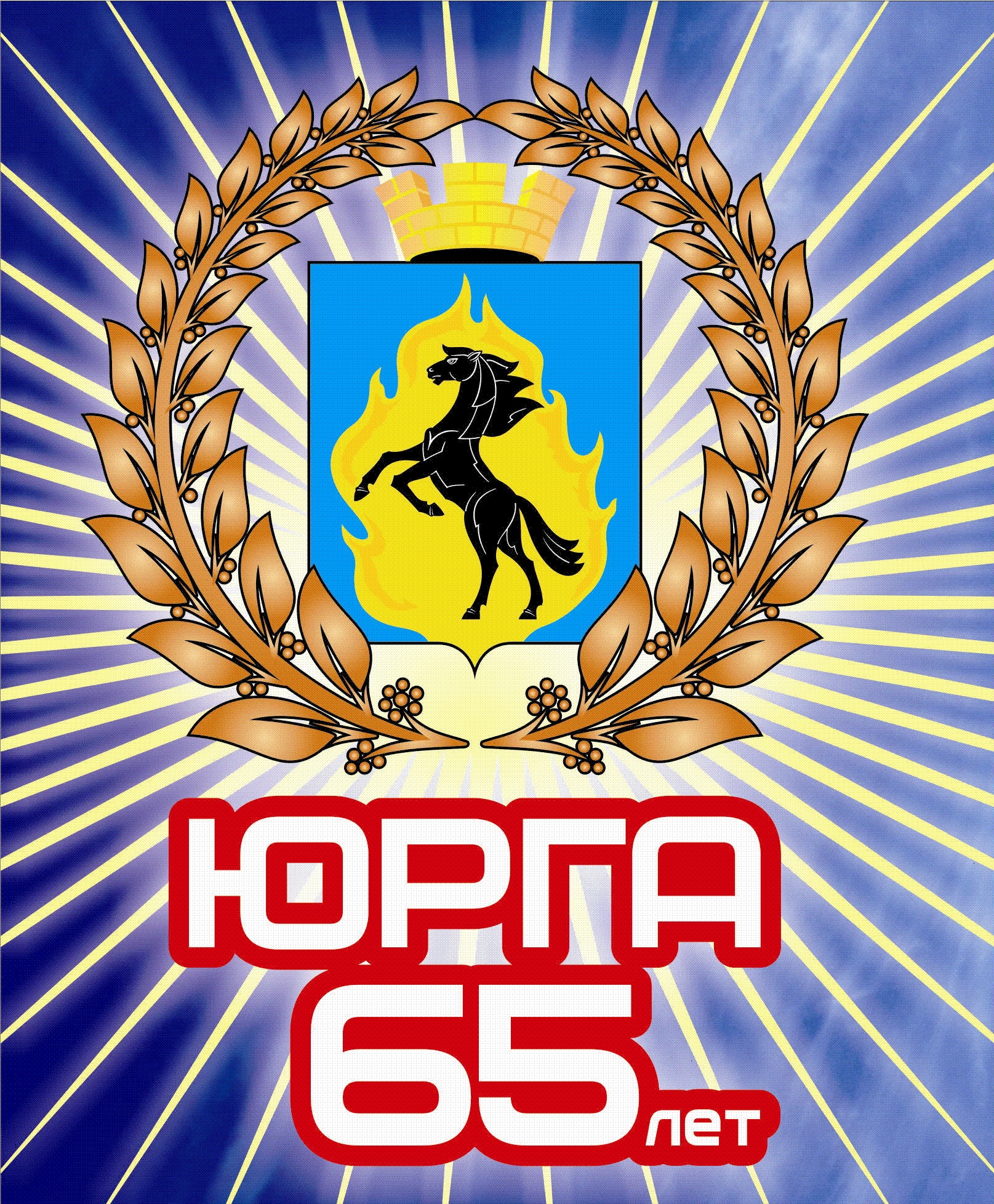 С  Юбилеем,  любимый город!!!